Online Labs in Science Majors CoursesELearning Innovation Grants ProgramDr. Clint Coleman, Dean of STEMFletcher Technical Community College
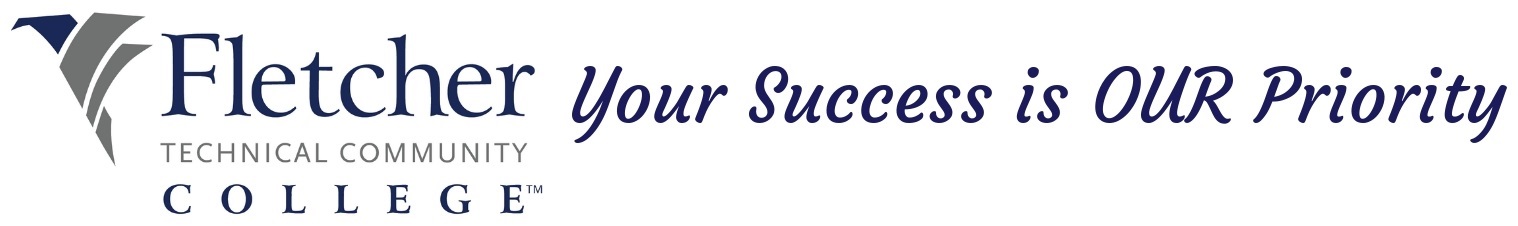 History
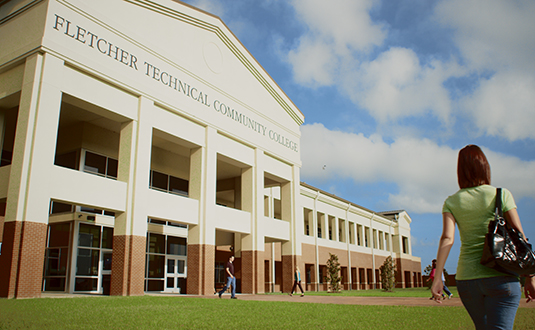 Fletcher serves a diverse population of 5000+ individuals

Many students can not commit to a traditional class, but several science courses require hands on/applied laboratories

Can ‘at home’ laboratory kits duplicate the ‘in class’ lab experience for the students?
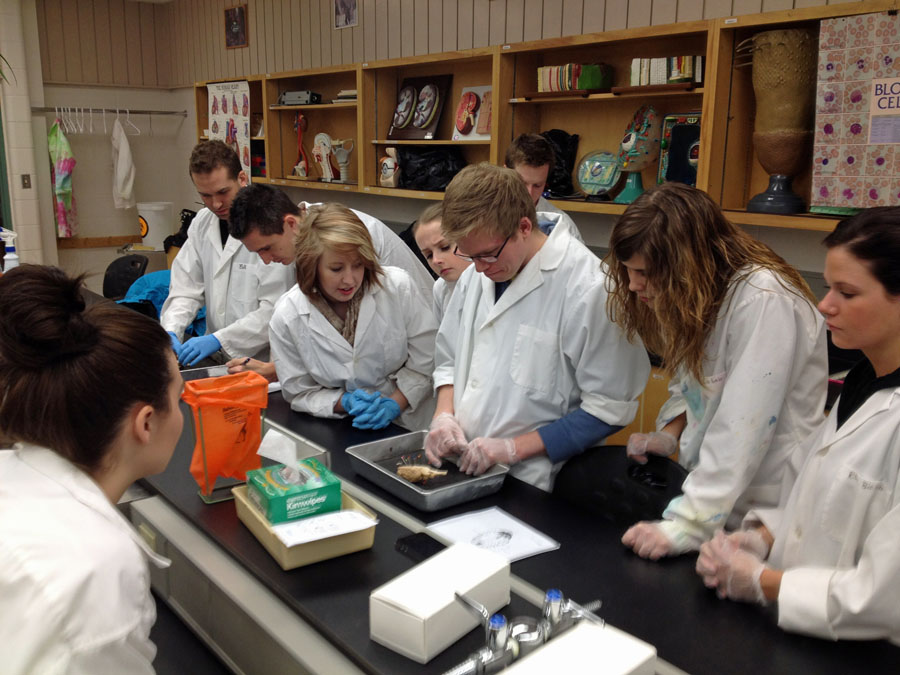 Goals
Goal 1: offer students access to online biology labs 
BIOL1150/1170 (Anatomy and Physiology 1 and 2) offered online
Hands on Labs was selected as the vendor for supplies

Goal 2: Expand the online biology lab options 
BIOL 1150 (Fall 2018) provided with access codes to online components of Hands On Labs curriculum
BIOL 1170 (Spring 2019) provided with at home laboratory kits from Hands On Labs 
Freshman natural and physical science for Majors courses are being considered for 2019-2020

Goal 3: Increase online biology enrollment
If the pilot study is successful, Fletcher could potentially reach more students online
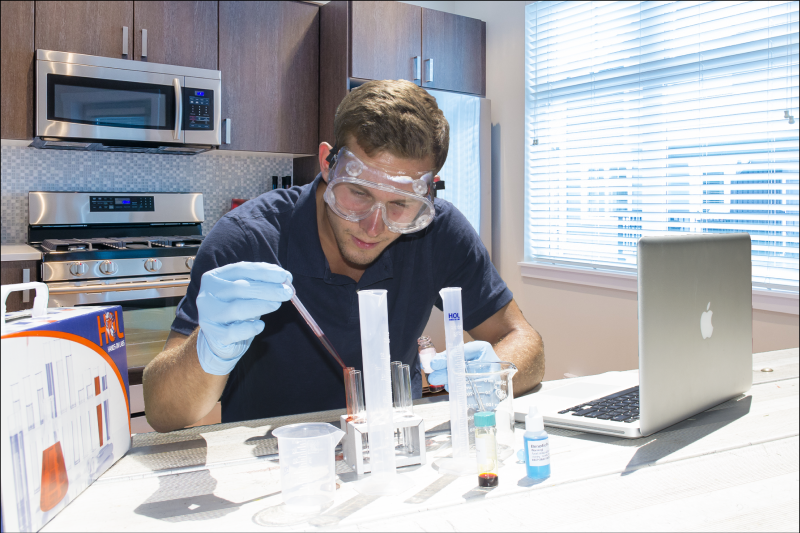 Hands On Labs
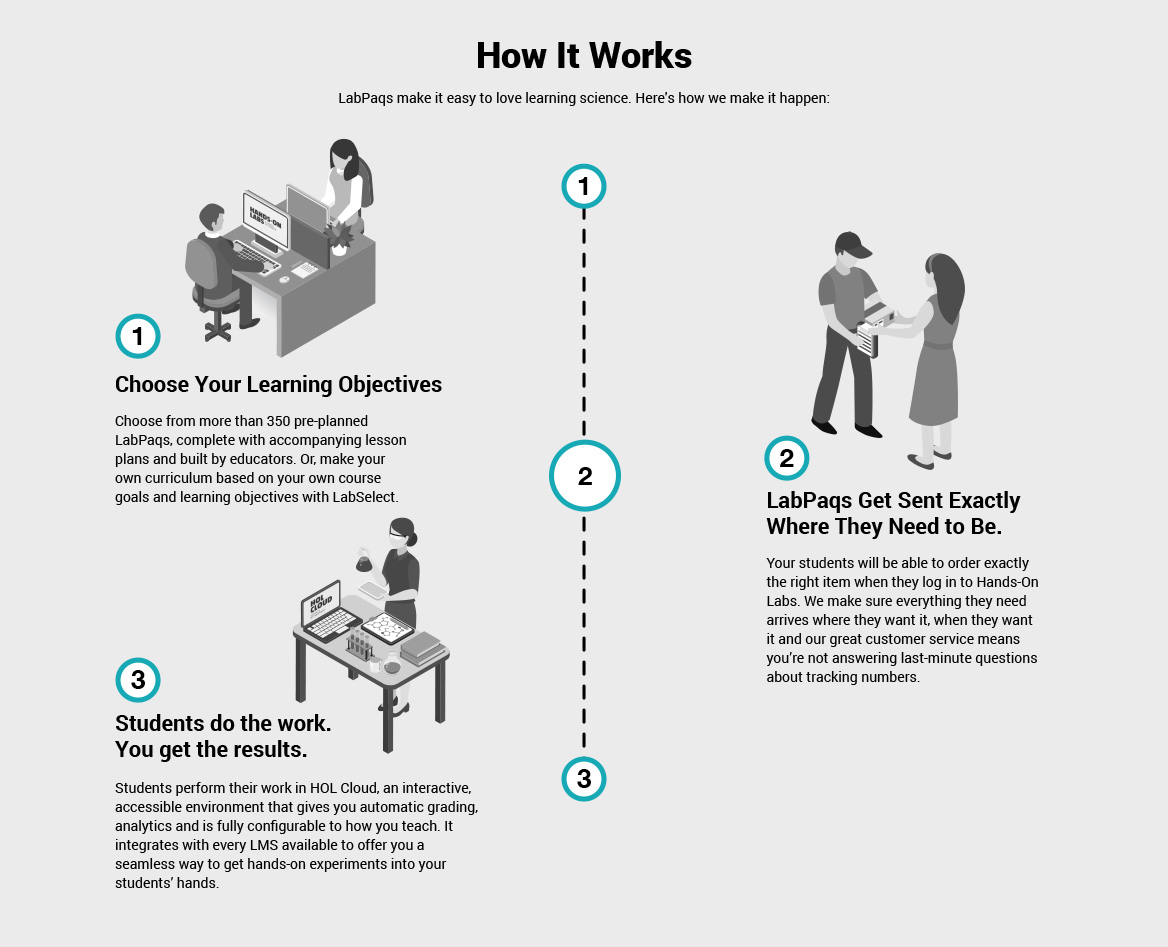 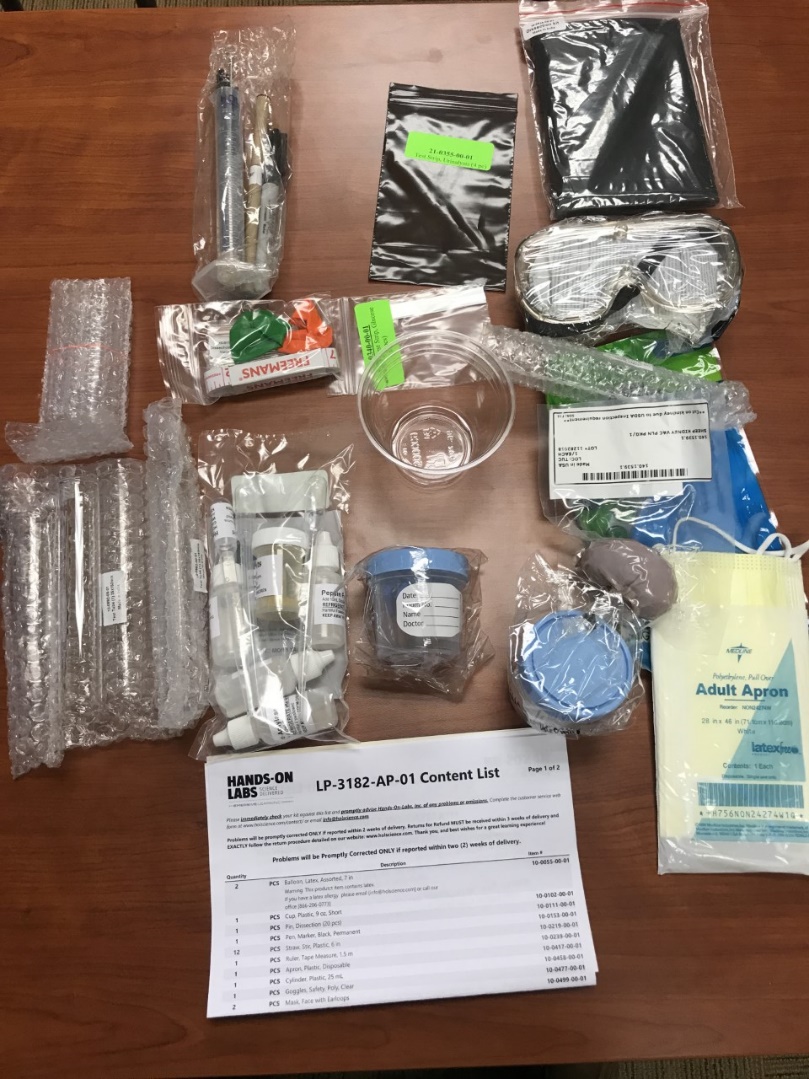 BIOL 1170: Anatomy and Physiology II Lab
61 kits were purchased for a total cost of $9394.00 ($154.00 a student)

The kits covered the Digestive system modules (1/6th of the course)
Urinalysis
Dissection of Sheep Kidney

Instructor recorded a video demonstration of her performing the lab
Uploaded to her canvas course
Results
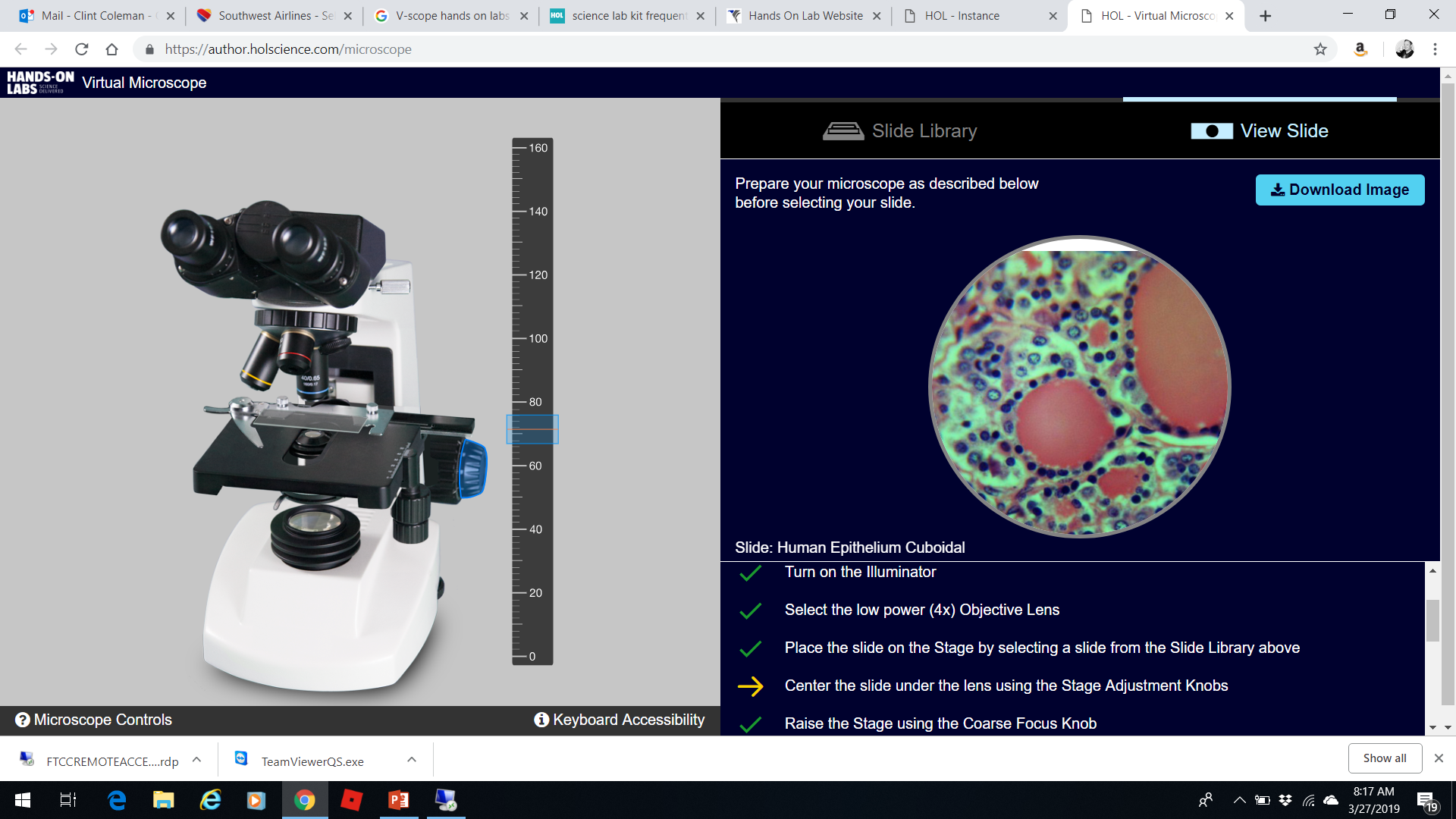 Successes:
V-scope microscope: 
Easy to use and images were very clear. 

Digestive system activity (enzyme digestion assays for carbs, fats, and proteins): 
 The color changes worked out really well
the explanations were very straight forward, 
materials were easy to use.

Pre-reading and follow up questions proved to be a useful resource
Results
Opportunities for improvement:
Very expensive
over $200 each semester per student to replicate face-to-face courses
Using only the online component (no at home experiments) in BIOL 1150 (A&P I Lab) was not optimal

The kits produce a lot of waste
plastic pipettes, dropper bottles, and test tubes are discarded after the lab is done.  
In a face to face lab, we could minimize waste by recycling or reuse of some supplies. 

Difficult for inexperienced hands
kits were very easy to understand for someone with laboratory experience, the students seemed to struggle with going through the experiment.
Future
Convenience of at home laboratory kits did not add value to the course

Cost of at home kits (without offset from grant) difficult to justify

Alternatives are being developed for online labs
Example: 3D simulation software being developed at FTCC for IPT competency testing

No currently available options can match the experience of face-to-face labs 
Could potentially be a liability to a student wanting to explore Allied Health or applied science fields